Kokonaisnettomuutto ikäryhmittäinSeinäjoella 2017–2022
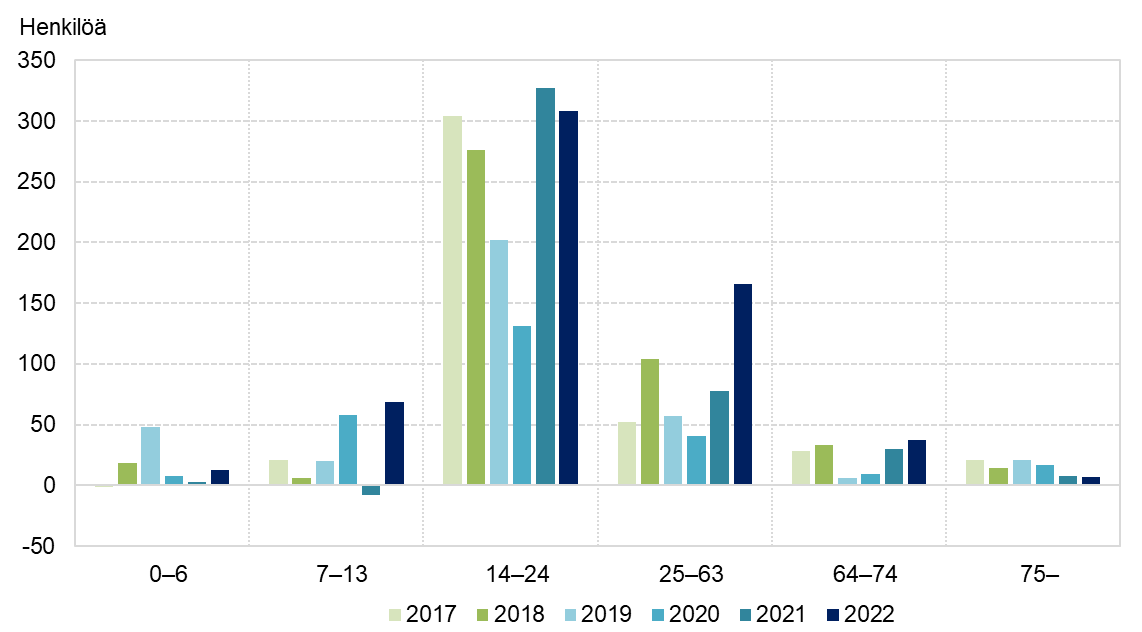 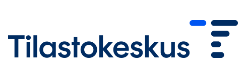 31.5.2023
Tilastokeskus, SeutuNet